A Story of Functions
A Close Look at Grade 9 Module 1
Opening Exercise
Consider that:
	1 + 2 + 3 = 1(2)(3)
Use pictorial models to show that, in general:
	a + b + c ≠ a(b)(c)
A Story of Functions
A Close Look at Grade 9 Module 1
[Speaker Notes: During this morning’s session you will be actively engaged in unpacking the content of Grade 9 Module 1.  You will be asked to interact with the materials from both the student’s and teacher’s perspective at various times during the session to deeply understand the content of the module.   

We will revisit the opening exercise shortly.  First let’s get to know each other a bit.]
Participant Poll
Classroom teacher
Math trainer
Principal or school leader
District representative / leader
Other
[Speaker Notes: In order for us to better address your individual needs, it is helpful to know a little bit about you collectively.  
Pick one of these categories that you most identify with.   As we go through these, feel free to look around the room and identify other folks in your same role that you may want to exchange ideas with over lunch or at breaks.

By a show of hands who in the room is a classroom teacher?
Math trainer? 
Principal or school-level leader
District-level leader?  
And who among you feel like none of these categories really fit for you.  (Perhaps ask a few of these folks what their role is).

Regardless of your role, what you all have in common is the need to understand this curriculum well enough to make good decisions about implementing it.   A good part of that will happen through experiencing pieces of this curriculum and then hearing the commentary that comes from the classroom teachers and others in the group.]
Session Objectives
Experience and model the instructional approaches to teaching the content of Grade 9 Module 1 lessons. 
Articulate how the lessons promote mastery of the focus standards and how the module addresses the major work of the grade.
Make connections from the content of previous grade levels to the content of this module.
[Speaker Notes: We have three main objectives for this mornings work.  Our main task will be experiencing lessons and assessments.  Much of this will be done as I model the delivery of the lesson to you as you play the role of the students.  As a secondary objective, you should walk away from the study of module 1 being able to articulate how these lessons promote mastery of the standards and how they address the major work of the grade.  Lastly, you should be able to get a sense for the coherent connections to the content of earlier grade levels.]
Agenda
Orientation to Materials
Examine and experience excerpts from:
Module Overview
Topics A and B: Lessons 1-9
Mid-Module Assessment
Topics C and D:  Lessons 10-24
End of Module Assessment
[Speaker Notes: Here is our agenda for the day.  We will start with orienting ourselves to what the materials consist of and then we’ll dig in and begin examining and experiencing some excerpts from lessons from each topic.  At the mid-way point, we’ll stop and take a portion of the mid-module assessment, and then at the end we’ll take a portion of the end of module assessment.  

(Click to advance animation.)  Let’s begin with the orientation to the materials.]
What’s In a Module?
Teacher Materials
Module Overview
Topic Overviews
Daily Lessons
Assessments
Student Materials
Daily Lessons with Problem Sets
Copy Ready Materials
Exit Tickets 
Fluency Worksheets / Sprints
Assessments
[Speaker Notes: Each module will be delivered in 3 main files per module.  The teacher materials, the student materials and a pack of copy ready materials.  

Teacher materials include a module overview, and topic overviews, along with daily lessons and a mid- and end-of-module assessment.  (Note that shorter modules of 20 days or less do not include a mid-module assessment.)  

Student materials are simply a package of daily lessons.  Each daily lesson includes any materials the student needs for the classroom exercises and examples as well as a problem set that the teacher can select from for homework assignments.

The copy ready materials are a single file that one can easily pull from to make the necessary copies for the day of items like exit tickets, or fluency worksheets that wouldn’t be fitting to give the students ahead of time, as well as the assessments.]
Types of Lessons
Problem Set
Students and teachers work through examples and complete exercises to develop or reinforce a concept.
Socratic
Teacher leads students in a conversation to develop a specific  concept or proof. 
Exploration
Independent or small group work on a challenging problem followed by debrief to clarify, expand or develop math knowledge.
Modeling
Students practice all or part of the modeling cycle with real-world or mathematical problems that are ill-defined.
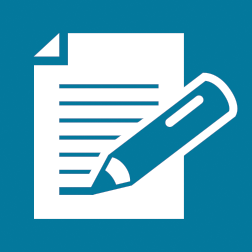 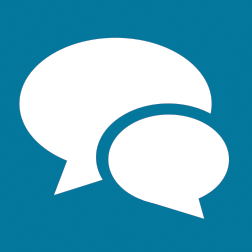 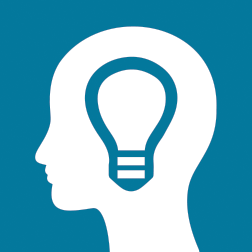 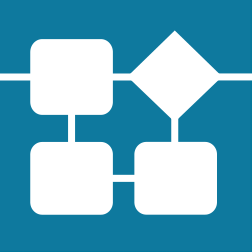 [Speaker Notes: There are 4 general types of lessons in the 6-12 curriculum.  There is no set formula for how many of each lesson type we included, we always use whichever type we feel is most appropriate for the content of the lesson.  The types are merely a way of communicating to the teacher, what to expect from this lesson – nothing more.  There are not rules or restrictions about what we put in a lesson based on the types, we’re just communicating a basic idea about the structure of the lesson.

Problem Set Lesson – Teacher and students work through a sequence of 4 to 7 examples and exercises to develop or reinforce a concept.  Mostly teacher directed. Students work on exercises individually or in pairs in short time periods. The majority of time is spent alternating between the teacher working through examples with the students and the students completing exercises.

Exploration Lesson – Students are given 20 – 30 minutes to work independently or in small groups on one or more exploratory challenges followed by a debrief.  This is typically a challenging problem or question that requires students to collaborate (in pairs or groups) but can be done individually.  The lesson would normally conclude with a class discussion on the problem to draw conclusions and consolidate understandings.

Socratic Lesson – Teacher leads students in a conversation with the aim of developing a specific concept or proof.   This lesson type is useful when conveying ideas that students cannot learn/discover on their own.  The teacher asks guiding questions to make their point and engage students. 

Modeling Cycle Lesson --Students are involved in practicing all or part of the modeling cycle (see p. 62 of the CCLS, or 72 of the CCSSM).  The problem students are working on is either a real-world or mathematical problem that could be described as an ill-defined task, that is, students will have to make some assumptions and document those assumptions as they work on the problem.  Students are likely to work in groups on these types of problems, but teachers may want students to work for a period of time individually before collaborating with others.]
What’s In a Lesson?
Teacher Materials Lessons
Student Outcomes and Lesson Notes (in select lessons)
Classwork 
General directions and guidance, including timing guidance
Bulleted discussion points with expected student responses
Student classwork with solutions (boxed)
Exit Ticket with Solutions
Problem Set with Solutions
Student Materials
Classwork
Problem Set
[Speaker Notes: Follow along with a lesson from the materials in your packet.  

The teacher materials of each lesson all begin with the designation of the lesson type, lesson name, and then 1 or more student outcomes.  Lesson notes are provided when appropriate, just after the student outcomes.

Classwork includes general guidance for leading students through the various examples, exercises, or explorations of the day, along with important discussion questions, each of which are designated by a solid square bullet.  Anticipated student responses are included when relevant – these responses are below the questions; they use an empty square bullet and are italicized.   Snapshots of the student materials are provided throughout the lesson along with solutions or expected responses.  The snap shots appear in a box and are bold in font.  Most lessons include a closing of some kind – typically a short discussion.  Virtually every lesson includes a lesson ticket and a problem set.  

What you won’t see is a standard associated with each lesson.  Standards are identified at the topic level, and often times are covered in more than one topic or even more than one module… the curriculum is designed to make coherent connections between standards, rather than following the notion that the standards are a checklist of items to cover.  

Student materials for each lesson are broken into two sections, the classwork, which allows space for the student to work right there in the materials, and the problem set which does not include space – those are intended to be done on a separate sheet so they can be turned in.  Some lessons also include a lesson summary that may serve to remind students of a definition or concept from the lesson.]
Agenda
Orientation to Materials
Examine and experience excerpts from:
Module Overview
Topics A and B: Lessons 1-9
Mid-Module Assessment
Topics C and D:  Lessons 10-24
End of Module Assessment
[Speaker Notes: That wraps up our orientation to the materials.  
(Click to advance animation.)
Now let’s have a look at the module overview for grade 9 module 1.]
What’s in G9-M1?
Topic A:  Explore the main functions of the year (linear, exponential and quadratic) through graphing stories (making graphs of situations)
Topic B:  Study the structure of expressions, define what it means for expressions to be equivalent
Topic C:  Precisely explain each step in the process of solving an equation
Topic D:  The modeling cycle – solving problems using equations and inequalities in one variable, systems of equations in two variables
11
[Speaker Notes: First let’s take a quick peak at the main ideas in each topic. 
Find the table of contents and read the name and lessons in topic A.  (pause for 30 sec.)  
Now turn the page to the Module Overview and read the first two paragraphs. (pause for 1 minute) 
So what is topic A about?
(Allow for 1 audience member to say and then click to advance first bullet.)
In topic A students explore all of the functions they will be studying throughout the year.  As we shall experience in a moment, their exploration is conducted through graphing stories where student make graphs to describe a situation they witness in a video.  Their experiences serve to foreshadow the work of the year ahead.

Let’s do the same for Topic B.  Review the lesson names in the table of contents and read the next paragraph in the module overview.  (pause for 1 minutes)
What is topic B about?  (allow for 1 audience member to say and then click to advance 2nd bullet.)
In Topic B, students study deeply the structure of expressions and arrive at a definition of what it means for expressions to be equivalent.

What is topic C about?  (pause for 30 sec, allow for 1 audience member to say and then click to advance 2nd bullet.)
In Topic C, they will develop the capacity to articulate with precision the validity of each step in solving an equation.  

What is topic D about?  (pause for 30 sec, allow for 1 audience member to say and then click to advance 2nd bullet.)
In this topic students will engage in the modeling cycle:  What do I mean when I say ‘the modeling cycle?  
(ask a participant to contribute, display the modeling cycle flow chart on the document camera)
Modeling is one of the conceptual categories of the ccss for high school math.  
So, in topic d, student will apply the modeling cycle as they work through application problems using equations and inequalities in one variable, systems of equation in two variables, and graphing.  They have had experience with each of these areas in grade 8, and in this module, really consolidated and formalized their understanding while expanding their perspective beyond basic linear functions.]
Agenda
Orientation to Materials
Examine and experience excerpts from:
Module Overview
Topics A and B: Lessons 1-9
Mid-Module Assessment
Topics C and D:  Lessons 10-24
End of Module Assessment
[Speaker Notes: That wraps up our orientation to the materials.  
(Click to advance animation.)
Now let’s have a look at the module overview for grade 9 module 1.]
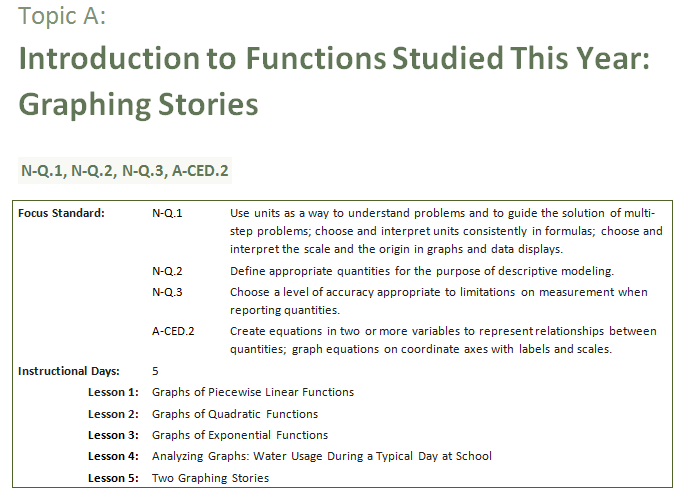 [Speaker Notes: Turn to the Topic A Overview and read the standards this topic addresses.]
Lesson 1Graphs of Piecewise Linear Functions
Example 1:
Describe the motion of the man in the video
14
[Speaker Notes: Now let’s dive in and experience first hand what students will do in their first week of this Algebra I course.  We are going to watch a video of a man and when we’re done, we want to describe his motion.]
The Video:
http://mrmeyer.com/graphingstories1/graphingstories2.mov
(watch only the first 1:08 minutes)
15
[Speaker Notes: Display ONLY the first 1 min and 8 sec of the video.]
Lesson 1Graphs of Piecewise Linear Functions
Example 1:
Describe the motion of the man in the video
16
[Speaker Notes: << Participants need graph paper.>>
Who will share an ideas on describing the motion of the man.
(Some might speak in terms of speed, or distance he traveled over time, or change of elevation.   All approaches are valid.  Help participants shape their ideas with precise language.)
Is it possible to describe his motion in terms of elevation?
How high do you think he was at the top of the stairs? 
How did you estimate that elevation?
Were there intervals of time when his elevation wasn’t changing? Was he still moving?
Did his elevation ever increase? When?

(Help participants discern statements relevant to the chosen variable of elevation.  If students don’t naturally do so, suggest representing this information on a graph.)

Let’s graph in, there is graph paper at the back of your handouts.
( Ask questions of the sort: )
“How should we label the vertical axis?  What unit of measurement should we choose (feet or meter)?”
“How should we label the horizontal axis? What unit of measurement should we choose?”
“Should we measure the man’s elevation to his feet, or to his head?”
“The man starts at the top of the stairs.  Where would that be located on our graph?”
“Show me with your hand what the general shape of the graph should look like.”
 
(Give time for participants to draw the graph of the story.  Lead a discussion through the issues of formalizing the diagram: The labels and units of the axes, a title for the graph, the meaning of a point plotted on the graph, a method for finding points to plot on the graph, and so on.)]
Lesson 1 (continued)
Example 2:
Here is an elevation vs. time graph of a person’s motion, can we describe what the person might have been doing?
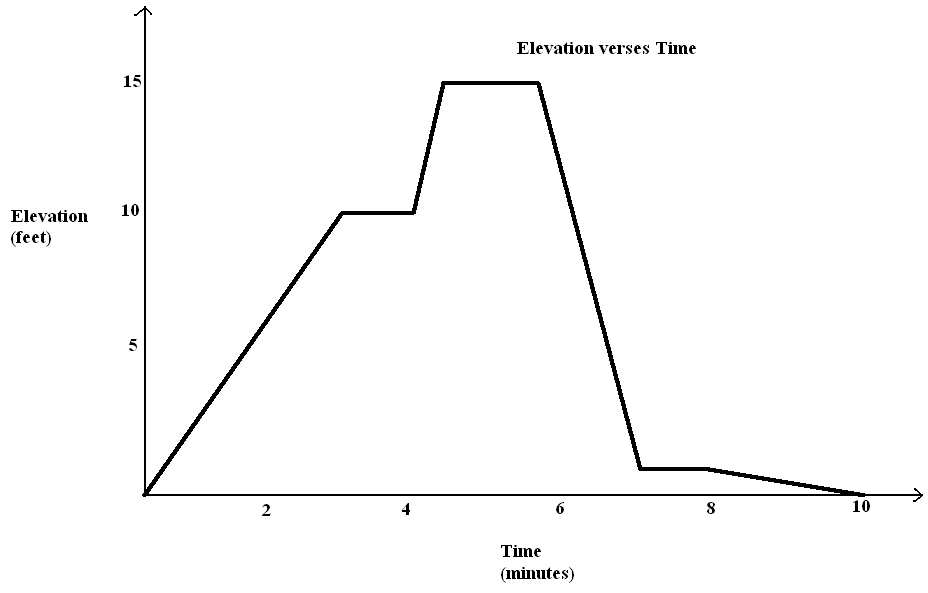 17
[Speaker Notes: The next example looks like this.  (Optionally, depending on how much time allotted for the session, you can say, “We won’t take time this activity in its entirety now, but I encourage you to work on it this evening or when you return home.”)  As the teacher you might ask questions such as:

What is happening in the story when the graph is increasing/decreasing/staying the same?
What does it mean for one part of the graph to be steeper than another? [The person is climbing or descending faster than in the other part.]
Is it reasonable that a person moving up and down a vertical ladder could have produced this elevation versus time graph? [It is not reasonable because the person would be climbing up the later over several minutes.  If the same graph had units in seconds then it would be reasonable.]
Is it possible for someone walking on a hill to produce this elevation versus time graph AND return to her starting point at the 10-minute mark? If it is, describe what the hill might look like. [Yes.  The hill could have a long path with a gentle slope that would zigzag back up to the top and then a shorter and slightly steeper path back down to the beginning position.]  
What was the average rate of ascent of the person’s elevation between time 0 minutes and time 4 minutes? [10/4 ft/min or 2.5 ft/min.]
 
Such questions help students understand that the graph represents only elevation, not speed nor distance from the starting point. This is an important observation.]
Reflecting on Lesson 1
How does this lesson engage students in the Math Practice standards?
[Speaker Notes: (Facilitate a discussion on the reflection question posed.)]
Lesson 2Graphs of Quadratic Functions
Example 2:
Graph the elevation of the man over time.
[Speaker Notes: (Follow the guidelines in the teacher materials to ‘teach’ Example 2 of Lesson 2.)]
The Video:
https://www.youtube.com/watch?v=ZCFBC8aXz-g
20
[Speaker Notes: After watching the video and completing the exercise summarize with the following.

So, a big part of what is happening in these first 5 lessons is realizing that a) not all graphs are linear, and b) that graphs are used to represent real world situations.   Keep in mind that these 5 lessons are merely an introduction to the functions to be studied in grade 9, they are by no means intended to have “covered” those functions.]
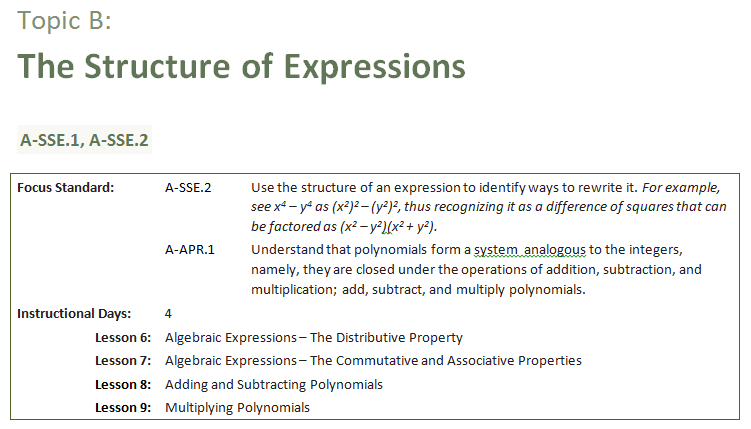 [Speaker Notes: Let’s begin our look at topic B by considering the standards we’ll be focusing on in this topic.  (Allow 1 minute for review.)]
Topic B: The Structure of Expressions
What does it mean for two algebraic expressions to be algebraically equivalent?
[Speaker Notes: Take a minute now and answer the following for yourself.  Give your best effort at a textbook definition for algebraically equivalent expressions.]
Lesson 6: Algebraic Expressions
Exercise 1: The Four Number Game
Use the numbers 1, 2, 3, and 4 at most once.
Use only the +  and x operators.

 There is more than one way to create some numbers: 
	1 + 2 + 3 = 6 and 1(2)(3) = 6
Use pictorial models to show that, in general:
	a + b + c ≠ a(b)(c)
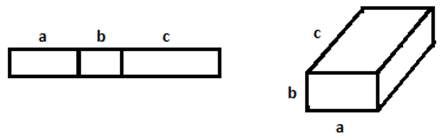 [Speaker Notes: Lesson 6 begins with an exercise called the four number game.  Use only the numbers 1, 2, 3 and 4.  Use them each at most once, and use only the addition and multiplication operations.  Students will generate expressions for as many numbers as they can, and follow on with other challenges, like what is the largest number one can form?  In doing so they are reminded of the idea from our opening exercise.  (Click to advance animation.)

Students have been working with pictorial models such as tape diagrams and area models since early grades, with a gentle reminder or some teacher scaffolding they can generate the following.  (Click to reveal animation.)]
Lesson 6: Algebraic Expressions
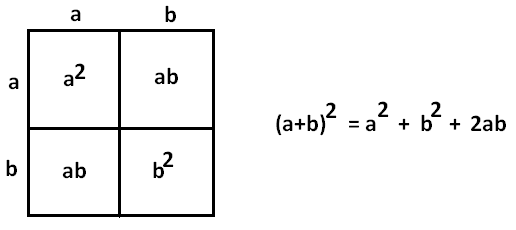 [Speaker Notes: Consider Exercise 4 from this lesson.  (Allow participant(s) to demonstrate that x + x = 1x + 1x = (1 + 1) x = 2x.)

Next, students conduct a few additional exercises that reinforce the distributive property through a geometric representation.  Consider Exercise 5.  (Allow a moment for participants to construct a graphical explanation).

This also serves to reinforce the connection that variables are placeholders for numbers.]
Lesson 6: Algebraic Expressions – The Distributive Property
Lesson 7: Algebraic Expressions – The Commutative and Associative Properties
Lesson 7: Algebraic Expressions – The Commutative and Associative Properties
Revisiting the definition of algebraic equivalence:
	Two algebraic expressions are equivalent if we can convert one expression into the other by repeatedly applying the Commutative, ,Associative and Distributive properties and the properties of rational exponents to components of the first expression.
[Speaker Notes: Lesson 7 concludes with the definition of algebraic equivalence.  (Click to advance animation.)
Consider what you wrote at the beginning of our topic B exploration.  Here’s what we have for this definition.  (Click to advance animation.)]
Lesson 8-9 Polynomials
Exercise:
Write the number 8943 in base 5

Let’s be as general as possible – not identify which base we are in, just call it x. 
1  x  x3   +   2  x  x2   +   7  x  x   +   3  x  1
28
[Speaker Notes: What do I mean when I refer to base 10?  (Participants will likely respond with some mention of the place value system.)
(Use the document camera to demonstrate)
What is the ones digit in relation to 10?  (If participant’s struggle to answer this, move on to the next question and then come back to it.)
What is the tens digit?  - How many 10s.
What is the hundreds digit in relation to 10?  How many 10 squared’s.
What is the thousands digit in relation to 10?  How many 10 cube’s
(Now come back to the ones digit question… it’s how many 10^0th power’s.)
(4 min for above here)
Why do we humans have this predilection for base 10? 
What if we were born with only one arm and five fingers.  How would we write our numbers?  What would our place value system look like?  How many unique digits would we have and what would they be? (0, 1, 2, 3 an 4, anything bigger than 4 would move into what we call the 5’s place which would be written as 10.)

(Click to advance 1st bullet.)
Could we write the number 8943 in base 5?
  
(Allow participants 2 min to work on it and compare with their neighbor then present the solution using the document camera or allow someone else to present their solution.)
(4 min for above, then give solution  3 min)

(Click to advance 2nd bullet.)
Let’s be as general as possible here, and just say we are in base x.  Recall that x is a placeholder, waiting for us to assign it a number.  Once we assign it a number, then we know what base we are in and what number we are representing in that base.

So for example, what number does this polynomial represent if we let x be 10? (Pause briefly and allow participants to state aloud.)
What number does this polynomial represent if we choose x to be 5?  (Allow participants a minute to compute.)

(3 min)]
Lesson 8-9 Polynomials
Polynomial Expression – a recursive definition

POLYNOMIAL EXPRESSION.  A polynomial expression is either
a numerical expression or a variable symbol, or 
the result of placing two previously generated polynomial expressions into the blanks of the addition operator (__+__) or the multiplication operator (__×__).
29
[Speaker Notes: By a show of hands who is familiar with the idea of recursive formulas or recursive definitions?
A recursive definition is sometimes confused with a circular definition, because it refers to itself.  What makes a recursive definition recursive, but not circular, is that it has a base case.  Let’s examine the recursive definition presented for a polynomial expression.  (Click to advance animation and go through the definition – part 1 is the base case, part 2 is the recursive piece.)]
Lesson 8-9: Polynomials
[Speaker Notes: Polynomials can certainly be of more than one variable, but our work in grade 9 will focus on polynomial expressions in one variable.

Let’s take a look at a key idea then in our vocabulary associated with polynomials.
(click to advance animations)

One also sometimes uses the term “a number in factored form” and so too, we could refer to a polynomial in factored form.]
Key Points – Topics A & B
Lessons 1-5 are meant to introduce, not “cover”, the various functions to be covered in the year.
Students walk away from these lessons firmly connected to the idea  that graphs (and equations) are  used for modeling real life situations.
The lessons serve to require students to be ever aware that variables are merely placeholders for numbers.
Study carefully the Lesson Notes on physics and quadratic functions.
[Speaker Notes: Reveal each key point one at a time.  Ask a participant to read each one as you reveal them.  Ask if they have any other key points that they would like to add.]
Agenda
Orientation to Materials
Examine and experience excerpts from:
Module Overview
Topics A and B: Lessons 1-9
Mid-Module Assessment
Topics C and D:  Lessons 10-24
End of Module Assessment
[Speaker Notes: That wraps up our orientation to the materials.  
(Click to advance animation.)
Now let’s have a look at the module overview for grade 9 module 1.]
Mid-Module Assessment
Work with a partner on this assessment
[Speaker Notes: Have participants locate the assessment.  Give them approximately 25 min to take the assessment with their partner.  After 20 minutes have passed give a verbal warning for them to scan any remaining questions that they have not yet attempted.  If everyone finishes early, stop this part and start the next portion of this session.]
Scoring the Assessment
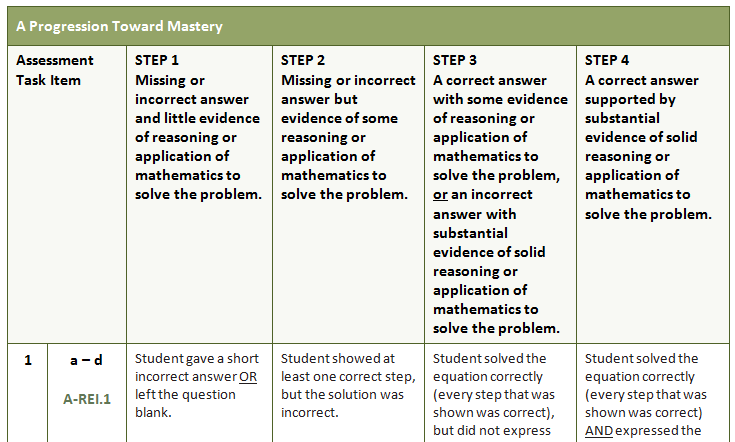 [Speaker Notes: Locate the scoring rubric in your materials.  This four-point rubric shows the progression towards mastery.   The general idea behind the steps is as follows:  Step 1 – I don’t get it.  Step 2 – I’m beginning to get it.  Step 3 – I got it.  Step 4 – I could teach it.  These steps are in no way intended to place a point system for grading.  Those decisions are left to the district, school, or teacher.

Each question  including its parts are broken down with a descriptor of each step.  The standards assessed are also noted on the rubric.  Work with a partner to examine your work against the rubric and exemplar.  If you have any questions or concerns, jot them down on a post-it note and we will address those before we move on.]
Key Points – Mid-Module Assessment
The assessments in Module 1 are designed to take 2 days per assessment.
As much as possible, assessment items are designed to asses the standards while emulating PARCC Type 2 and Type 3 tasks.
Rubrics are designed to inform each district / school / teacher as they make decisions about the use of assessments in the assignment of grades.
[Speaker Notes: (Review the key points with participants.)]
Agenda
Orientation to Materials
Examine and experience excerpts from:
Module Overview
Topics A and B: Lessons 1-9
Mid-Module Assessment
Topics C and D:  Lessons 10-24
End of Module Assessment
[Speaker Notes: That wraps up our orientation to the materials.  
(Click to advance animation.)
Now let’s have a look at the module overview for grade 9 module 1.]
Topic C – Solving Equations and Inequalities
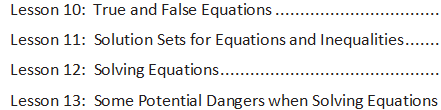 [Speaker Notes: In our study of topic C we’re going to focus on highlights from the first four lessons.  
Take 1 minute to locate the topic overview for topic C and review the standard A.REI.1 (Allow 1 minute for review.)]
Lesson 10:  True and False Equations
Exercise 1:  Answer the following for each sentence: 
Is the statement a grammatically correct sentence? 
What is the subject of the sentence? 
What is the verb in the sentence? 
What is the object of the sentence?  
Is the sentence true?

“The President of the United States is a United States citizen.”
“The President of France is a United States citizen.”
“2 + 3 = 1 + 4.”
“2 + 3 = 9 + 4."
[Speaker Notes: Here is a condensed version of Exercise 1 from this lesson.  Take a moment now to read and do the exercise in silently.
(Allow 1-2 minutes.)]
Lesson 10:  True and False Equations
A number sentence is a statement of equality between two numerical expressions.
A number sentence is said to be true if both numerical expressions are equivalent (that is, both evaluate to the same number).  It is said to be false otherwise.  True and false are called truth values.
Complete Lesson 10 Exercise 2.
[Speaker Notes: Students recall from early grades that, a number sentence is a statement of equality between two numerical expressions.  One can say with certainty that a number sentence is either true or false.  

(Click to advance animation.)
Find the handout at the end of your package of slides.  Titled Lesson 10 Exercise 2 and complete as many as you can within the next 2-3 minutes.  (Allow 2-3 minutes).]
Lesson 10:  True and False Equations
An algebraic equation is a statement of equality between two expressions.  
Algebraic equations can be number sentences (when both expressions are numerical), but often they contain symbols whose values have not been determined.
[Speaker Notes: An algebraic equation is a statement of equality between two expressions.  
Algebraic equations can be number sentences (when both expressions are numerical), but often they contain symbols whose values have not been determined.  
In these cases it is not always possible to have a truth value.]
Lesson 10:  True and False Equations
When algebraic equations contain a symbol whose value has not yet been named, we use analysis to determine whether:
The equation is true for all the possible values of the variable(s), or
The equation is true for a certain set of the possible value(s) of the variable(s), or
The equation is never true for any of the possible values of the variable(s).
Lesson 10:  True and False Equations
Julie is 300 feet away from her friend’s front porch and observes, “Someone is sitting on the porch.”  
Given that she didn’t specify otherwise, we would assume that the ‘someone’ Julie thinks she sees is a human.  
We can’t guarantee that Julie’s observatory statement is true.  It could be that Julie’s friend has something on the porch that merely looks like a human from far away.  
Julie assumes she is correct, and moves closer to see if she can figure out who it is.  As she nears the porch she declares, “Ah, it is our friend, John Berry.”
[Speaker Notes: Continuing with our analogy between English sentences and equations.  Let’s consider a scenario that mimics our use of equations.
Julie is 300 feet away from her friend’s front porch and observes, “Someone is sitting on the porch.”  
What in this sentence is similar to a variable that we use in a mathematical equation?  (Someone.) 
(Click to advance animation.)
Given that she didn’t specify otherwise, we would assume that the ‘someone’ Julie thinks she sees is a human.
This assumption is very similar to our often unstated but important assumption that the variable in our equation is representing a real number.
(Click to advance animation.)
We can’t guarantee that Julie’s observatory statement is true.  It could be that Julie’s friend has something on the porch that merely looks like a human from far away.  
Recall the standard A-REI.1 that says, “starting with the assumption that the original equation has a solution.”
(Click to advance animation.)
Julie assumes she is correct, and moves closer to see if she can figure out who it is.  As she nears the porch she declares, “Ah, it is our friend, John Berry.”
(Click to advance animation.)

What do we use equations for in the real world?  We have some information that we suspect or know to be true about the relationship between quantities, and we are not sure what measure of a given quantity will make it true.  We write out the equation, and then we “get closer” and closer until we can reveal the value or measure that makes the equation true, or find that our “someone” does not exist.  Perhaps it was a halloween gag – a scarecrow of sorts, perhaps there is no value that can make it true.]
Lesson 10:  True and False Equations
[Speaker Notes: (Read through the slide.  Then direct participants to browse through Exercise 6 from their handouts.)

Notice that we are not procedural-zing the process of solving an equation.  Students are encouraged to merely reason, to keep their wits about them.  There are no special tools or processes required.

Take the exit ticket for Lesson 10.]
Lesson 11:  Solution Sets for Equations and Inequalities
Lesson 11:  Solution Sets for Equations and Inequalities
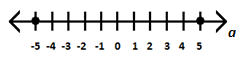 [Speaker Notes: Students continue to use reasoning to find the solution set for a variety of problems and represent them in words, in set notation, and on a number line.
Interval notation will be introduced in module 3.
Now try Exercises 6 and 7 from Lesson 11, provided in your additional handouts.]
Lesson 12: Solving Equations
Lesson 12: Solving Equations
Lesson 12: Solving Equations
Lesson 12: Solving Equations
Applying the properties of Equality is guaranteed to preserve the solution set.
Applying the Distributive,  Associative, and Commutative Properties or the properties of rational exponents to either side is also guaranteed to preserve the solution set.
[Speaker Notes: So, in summary we have learned that applying the properties of Equality is guaranteed to preserve the solution set.  And that applying the Distributive,  Associative, and Commutative Properties or the properties of rational exponents to either side is also guaranteed to preserve the solution set.

Let’s take a look at what else we can do to equations.]
Lesson 13: Some Potential Dangers When Solving Equations
Lesson 13: Some Potential Dangers When Solving Equations
[Speaker Notes: (Walk participants through the exercise, click once to advance the first animation and continue through the exercise, then click again to advance the last animation and ask.)  Why did my solution set get altered?  Did I do something that wasn’t guaranteed to preserve my solution set?
(When multiplying through by x, we don’t know that x is not zero.)]
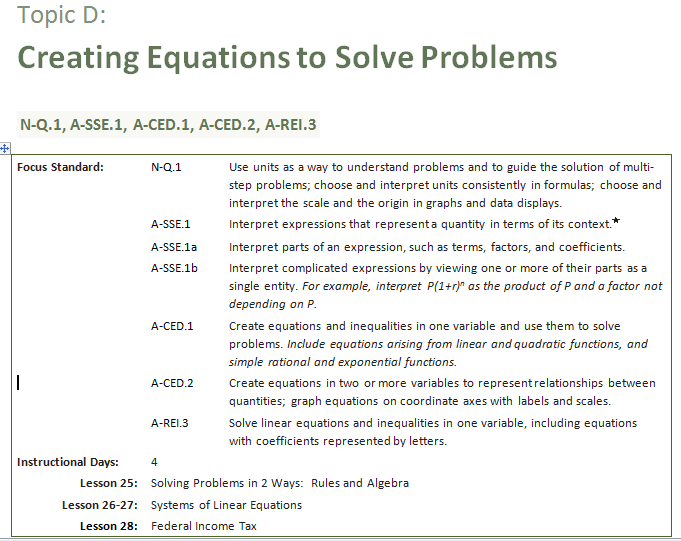 [Speaker Notes: Let’s now move in to the final Topic – D.  In this topic students will begin their practice of the modeling process that is a major category in the high school math standards.]
The Modeling Cycle
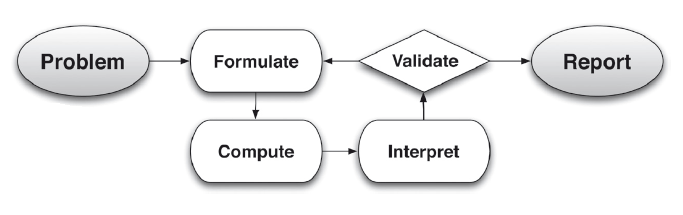 [Speaker Notes: By the end of grade 9 students will have had several experiences in working through the modeling cycle.]
Lesson 25: Solving Equations in Two Ways
Exercise 1:  Solve the following problem first using a tape diagram and then using an equation:     
In a school choir, ½ of the members were girls.  At the end of the year, 3 boys left the choir and the ratio of the number of boys to the number of girls became 3:4.  How many boys remained in the choir?
[Speaker Notes: In the first lesson of this topic, students take a moment to revisit tape diagrams and their relationship to algebra.  

(Use the document camera to present the two solutions of the problem, as illustrated in Lesson 25.)

In this curriculum students have been using tape diagrams to solve problems since early grades.  But you may be working with students who have not seen them at all.  Tape diagrams are sometimes referred to as “pictorial algebra”.  Students who struggle can benefit tremendously from visualizing the quantitative relationships.  It may be worthwhile to take some extra days to build students capacity with tape diagrams before moving on.]
Lesson 26-27: Recursive Challenge ProblemThe Double and Add 5 Game
Make 3 more entries in the table.
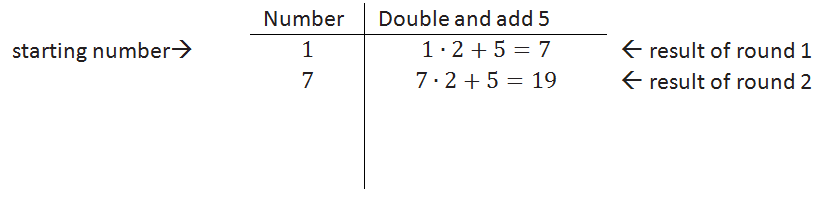 [Speaker Notes: Lessons 26 and 27 revisit the idea of recursion and introduce the idea of sequences. 

Students develop some basic notation for considering a sequence of numbers formed by taking the previous number and doubling and adding 5 to it.
Make 3 more entries in the table.
Compare your results with a neighbor.]
Lesson 26-27: Recursive Challenge ProblemThe Double and Add 5 Game
Exercise 3:  Given a starting number, double it and add 5 to get the result of round 1. Double the result of Round 1 and add 5, and so on.  The goal of the game is to find the smallest starting whole number that produces a result of 100 or greater in 3 rounds or less.
[Speaker Notes: Try Exercise 3 from this lesson.]
Lesson 26-27: Recursive Challenge ProblemThe Double and Add 5 Game
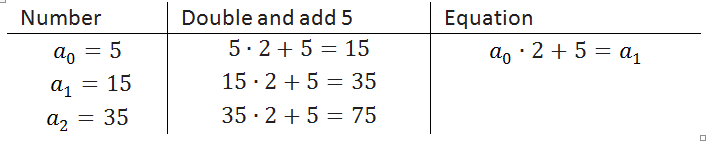 [Speaker Notes: Consider the following labels for our numbers, let’s use a zero to be our starting number, and a 1 to be the number after the first round. 

What would be a recursive formula for this sequence?  Try it now and share with a partner. 
(Allow time and then click to advance animation revealing the solution.)
What is the base case in your recursive formula?  
(The case for the first term.)]
Key Points – Module 1 Lessons
Lessons emphasize a freedom to ask questions, experiment, observe, look for structure, reason and communicate.
Timing of lessons cannot possibly meet the needs of all student populations.  Teachers should preview the lesson and make conscious choices about how much time to devote to each portion.
While many exercises support the mathematical practices in and of themselves, the discussions and dialog points are often critical for both their content and for enacting the mathematical practice standards.
[Speaker Notes: Review each key point one at a time.]
Agenda
Orientation to Materials
Examine and experience excerpts from:
Module Overview
Topics A and B: Lessons 1-9
Mid-Module Assessment
Topics C and D:  Lessons 10-24
End of Module Assessment
[Speaker Notes: That wraps up our orientation to the materials.  
(Click to advance animation.)
Now let’s have a look at the module overview for grade 9 module 1.]
End-of-Module Assessment
Work with a partner on this assessment
[Speaker Notes: Have participants locate the assessment.  Give them approximately 25 min to take the assessment with their partner.  After 20 minutes have passed give a verbal warning for them to scan any remaining questions that they have not yet attempted.  If everyone finishes early, stop this part and start the next portion of this session.]
Scoring the Assessment
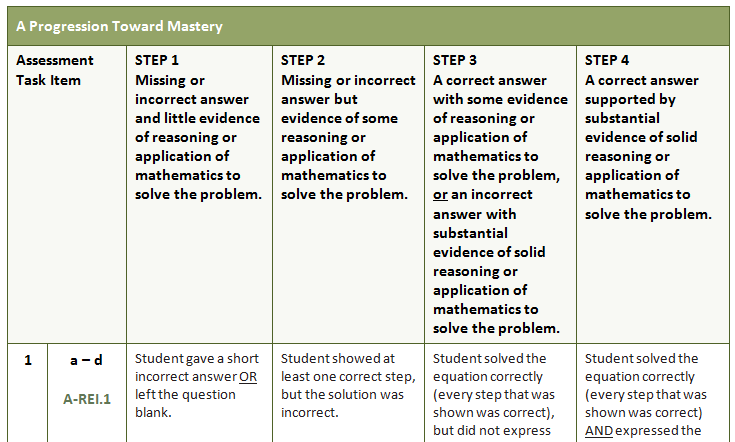 [Speaker Notes: Again, work with a partner to examine your work against the rubric and exemplar.  If you have any questions or concerns, jot them down on a post-it note and we will address those before we move on.

After 15 minutes or so have passed, call the group together and address any questions or concerns that participants noted on their post-it notes.]
Key Points – End-of-Module Assessment
End of Module assessment are designed to assess all standards of the module (at least at the cluster level) with an emphasis on assessing thoroughly those presented in the second half of the module.
Recall, as much as possible, assessment items are designed to asses the standards while emulating PARCC Type 2 and Type 3 tasks.
Recall, rubrics are designed to inform each district / school / teacher as they make decisions about the use of assessments in the assignment of grades.
[Speaker Notes: (Review each key point one at a time.)]
Biggest Takeaway
What are your biggest takeaways from the study of Module 1?


How can you support successful implementation of these materials at your schools given your role as a teacher, trainer, school or district leader, administrator or other representative?
[Speaker Notes: Take a few minutes to reflect on this session.  You can jot your thoughts on your copy of the powerpoint.  What are your biggest takeaways?  (pause while participants reflect then click to advance to the next question). Now, consider specifically how you can  support successful implementation of these materials at your schools given your role as a teacher, school leader, administrator orother representative.]